Album s fotografijama
Dan škole
Dvorac iz bajke

Osnovna škola doktora Baranimira Markovića
2. razred
2012./13.
Radionica sa roditeljima
Tehnička priprema
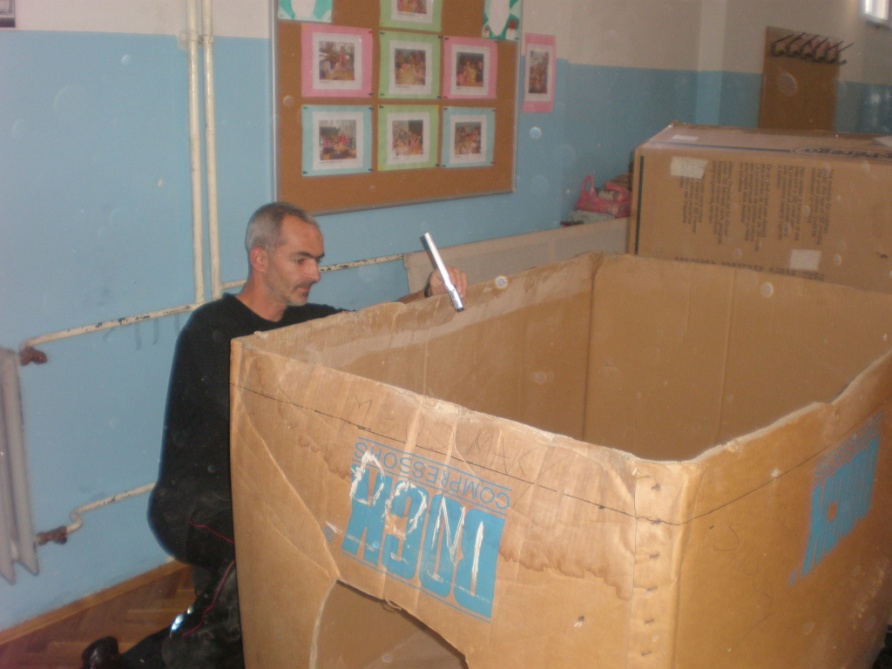 VRIJEDNE RUKE NAŠIH TATA
ZAVRŠNI RADOVI NA DVORCU IZ BAJKE
IZRADA KROVA
OPEČENI PRSTIĆI NAŠIH MAMA
DOVRŠAVANJE SLIKOVNICE
RADIONICA U DVORCU STARA SUŠICA
ZABAVE I VESELJA NIKADA DOSTA
OSMIJEH NA LICIMA SVE GOVORI
MARENDA ZA VRIJEDNE MALIŠANE
STRPLJIVI SMO I PRISTOJNI
PROBA U DVORCU BEZ NAŠEG DVORCA
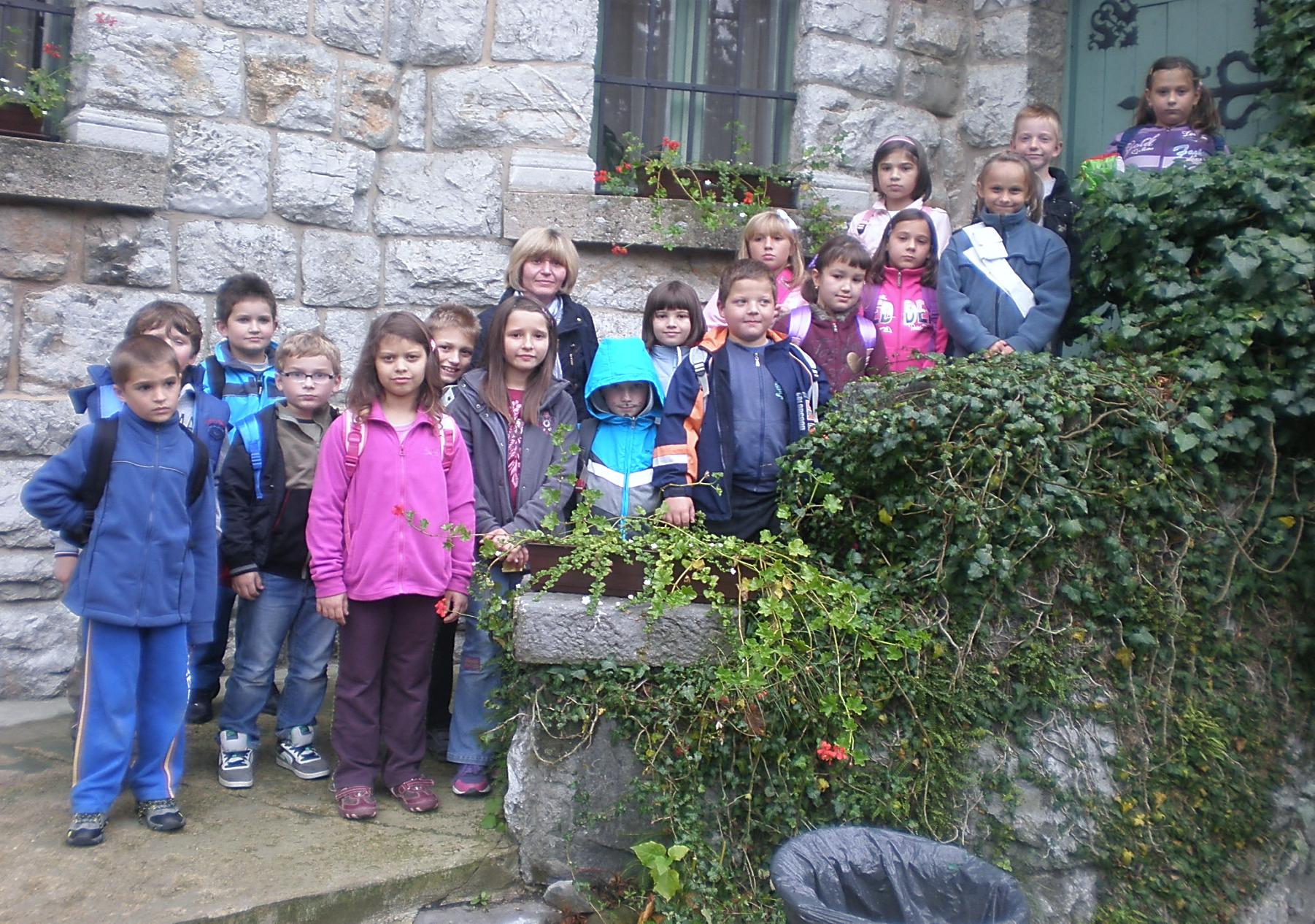